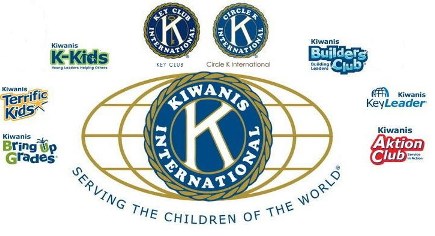 Kiwanis Trivia
What connection is shared by Elvis Presley, Joe Namath, Tom Cruise, Brad Pitt and Howard Stern?
What connection is shared by Elvis Presley, Joe Namath, Tom Cruise, Brad Pitt and Howard Stern?
All were members of Key Club.
What was the title of the September 1924 Kiwanis magazine essay that would one day also become the name of a classic pop song?
What was the title of the September 1924 Kiwanis magazine essay that would one day also become the name of a classic pop song?
He Ain’t Heavy, He’s My Brother
What was the title of the September 1924 Kiwanis magazine essay that would one day also become the name of a classic pop song?
He Ain’t Heavy, He’s My Brother(The Hollies in 1969 and Neil Diamond in 1970)
In the early days, a Kiwanis member wasn’t always referred to as a Kiwanian.  Sometimes he might be called a …
In the early days, a Kiwanis member wasn’t always referred to as a Kiwanian.  Sometimes he might be called a …
Kawaniser
A Kiwanis-financed monument to United States President (and Kiwanian) Warren G. Harding stands in what non-US city?
A Kiwanis-financed monument to United States President (and Kiwanian) Warren G. Harding stands in what non-US city?
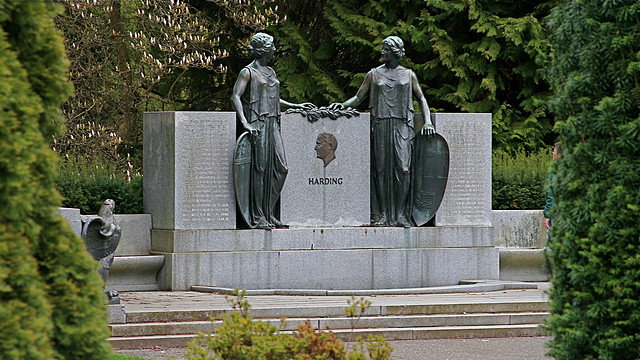 Vancouver, B.C. Canada
A Kiwanis-financed monument to United States President (and Kiwanian) Warren G. Harding stands in what non-US city?
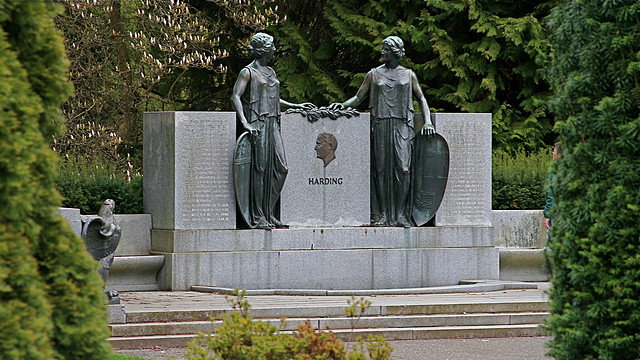 Vancouver, B.C. CanadaCommemorating 1st visit to Canada by a sitting U.S. President
Which of the following oddball US commemorations (all of which are real) also fall(s) on January 21st?

A. Penguin Awareness Day
B.  National Pie Day
C.  National Hugging Day
D.  Squirrel Appreciation Day
Which of the following oddball US commemorations (all of which are real) also fall(s) on January 21st?
A. Penguin Awareness Day
B.  National Pie Day
C.  National Hugging Day
D.  Squirrel Appreciation Day
Both  C  and  D.
Which of the following oddball US commemorations (all of which are real) also fall(s) on January 21st?
A. Penguin Awareness Day  -  January 20th
B.  National Pie Day  -  January 23rd
C.  National Hugging Day
D.  Squirrel Appreciation Day
Both  C  and  D.   However, hugging a squirrel on January 21st is not advisable.  Hug a Kiwanian instead!
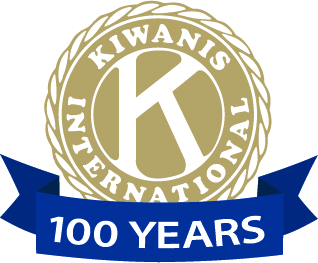 Your text here
1915 - 2015